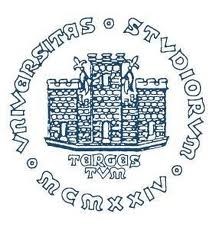 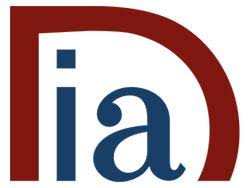 The First Law of Thermodynamics
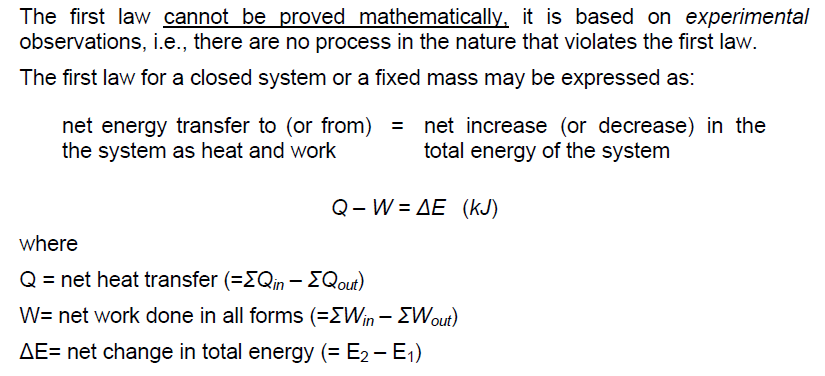 (= S Wout – S Win)
The First Law of Thermodynamics
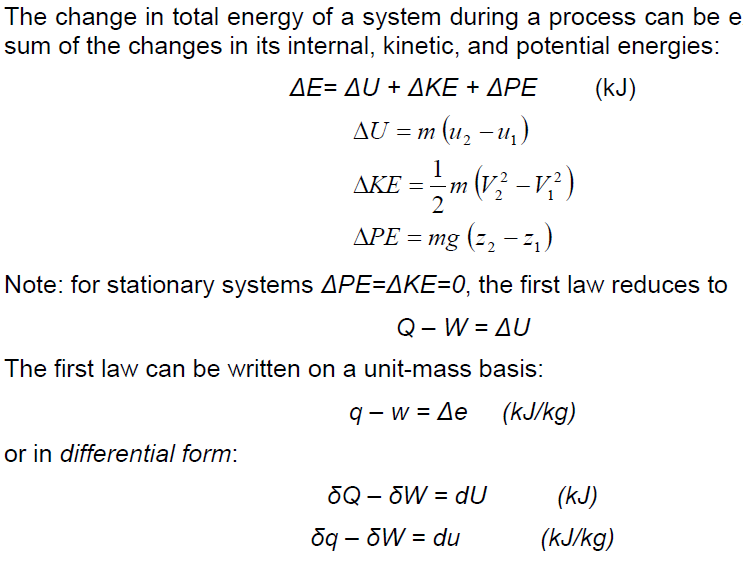 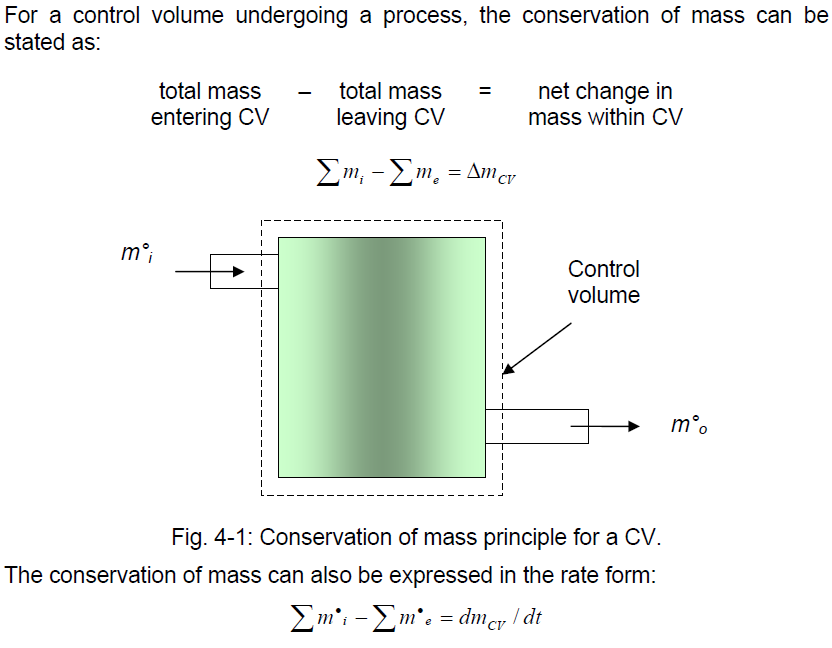 Energy Balance
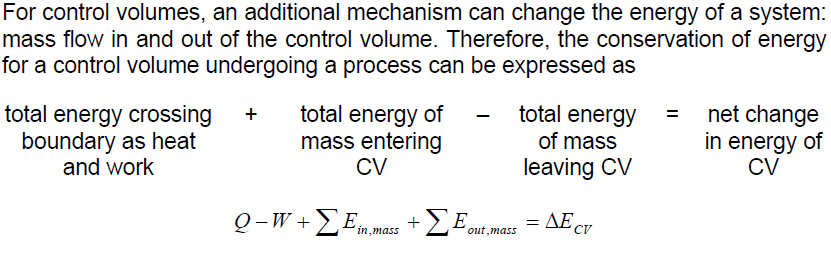 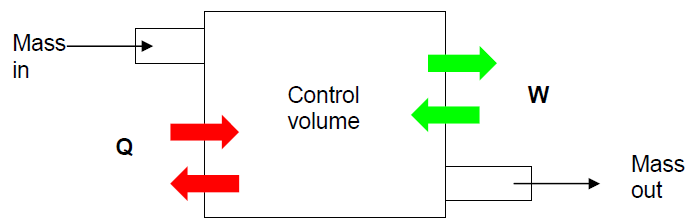 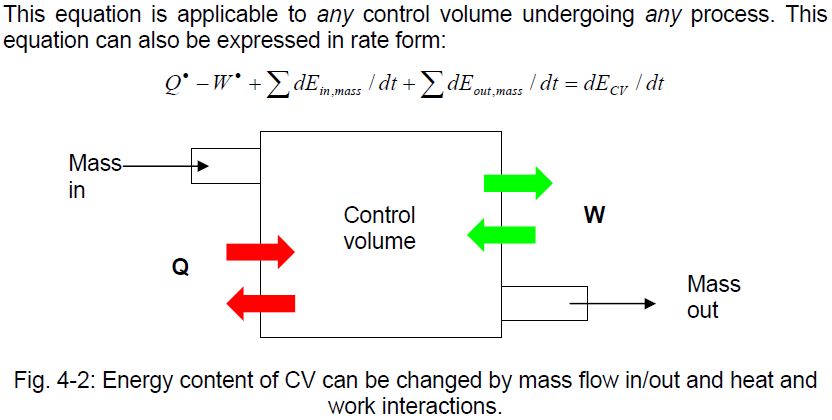 Pushing the fluid in the CV
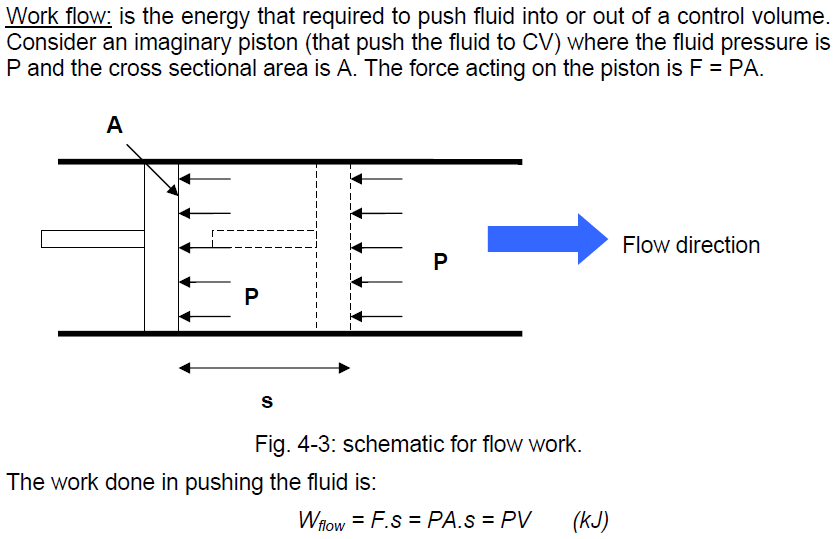 Pushing the fluid in the CV
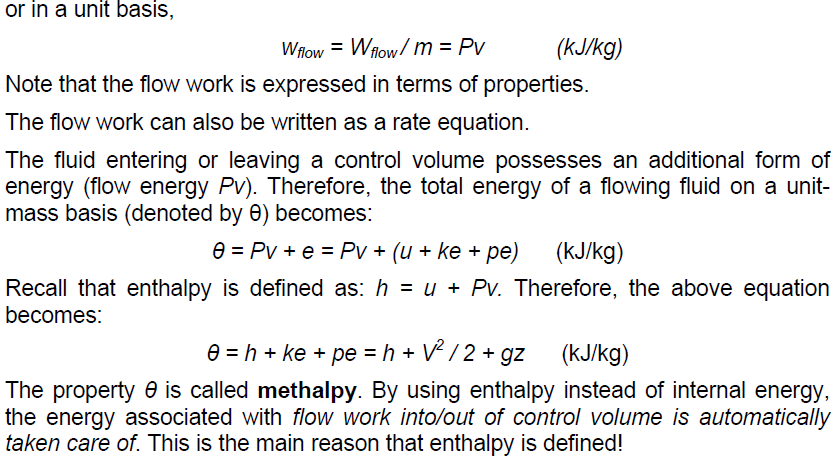 Steady state flow process
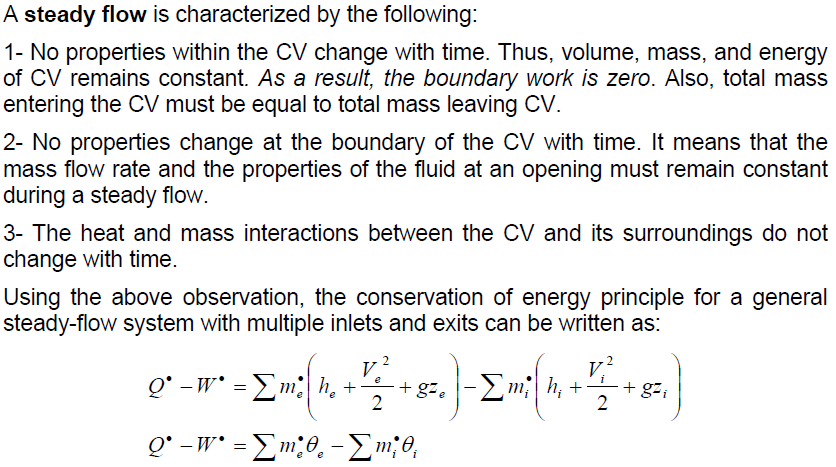 Adiabatic process of a single stream
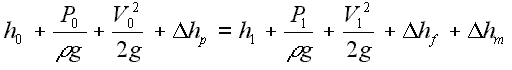 =  g
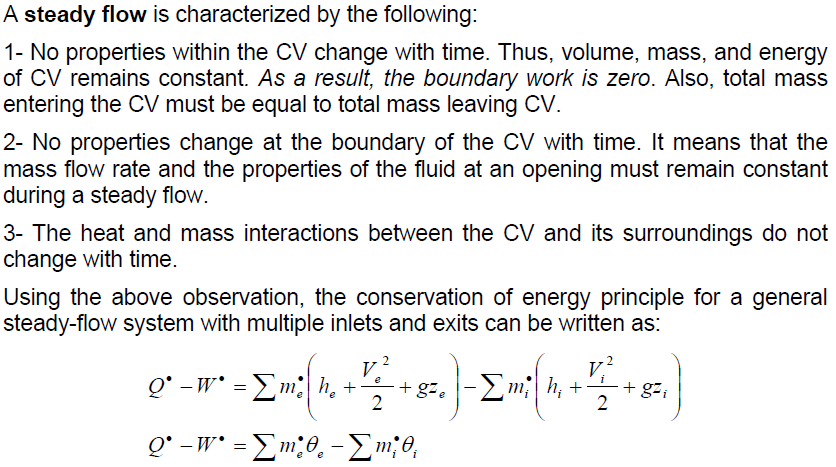 =  g (u/g +P/rg);  Dhf + Dhm = Du/g
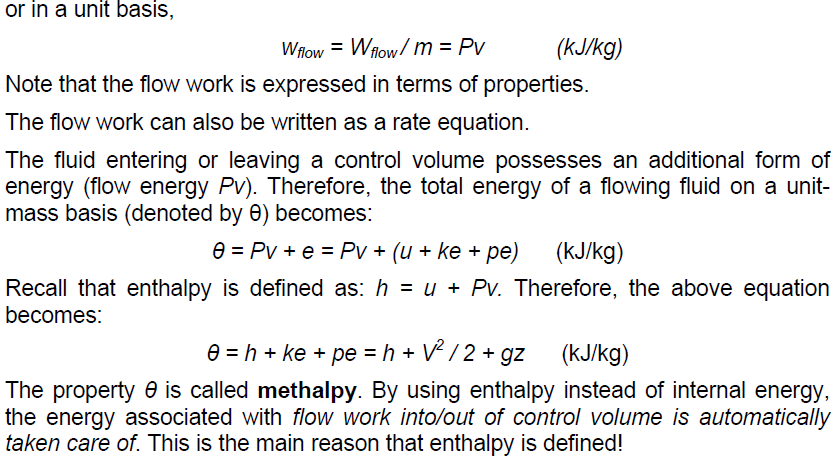 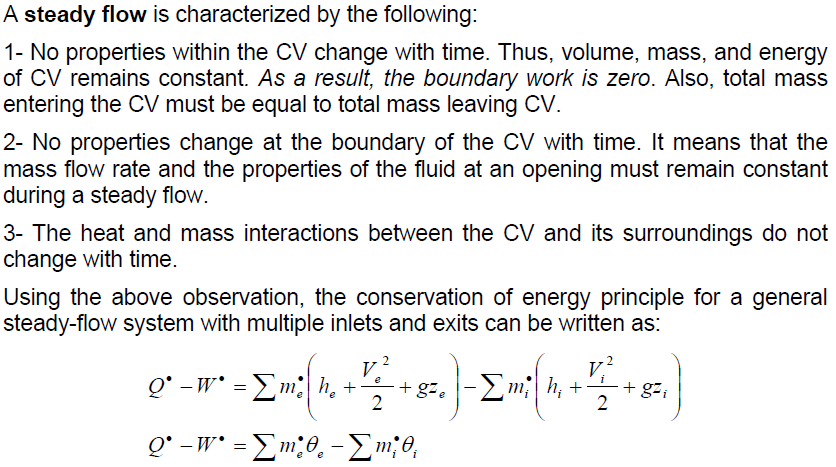 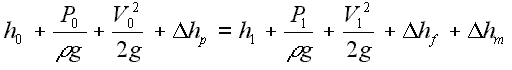 Enery supplied to the control volume (to the fluid) by a Pump.
Enery (Bernoulli group) exiting the contrlol volume / at the end of the process.
Enery (Bernoulli group) entering the contrlol volume / at the beginnig of the process.
(mechanical) Energy converted into internal one by friction and «minor» causes.